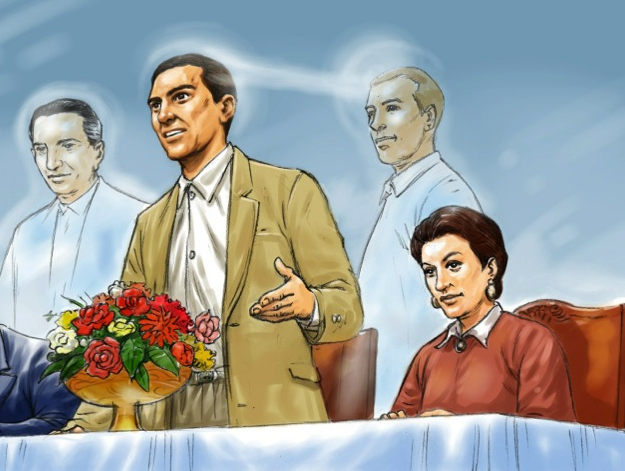 Illustration kindly provided by the “Image Project” (Projeto Imagem)http://www.projetoimagem.com.br/
CONSIDERATIONS ON MEDIUMSHIP
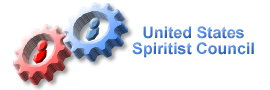 LESSON 11
2012 © United
 States Spiritist Council
MEDIUMSHIP
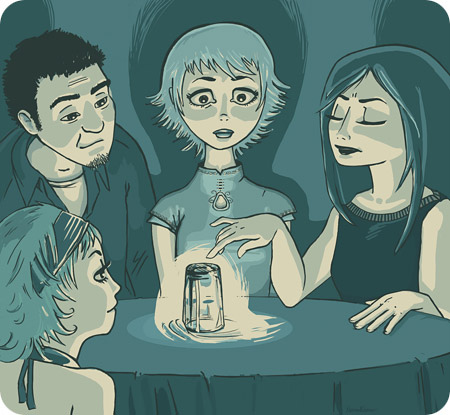 MEDIUMSHIP
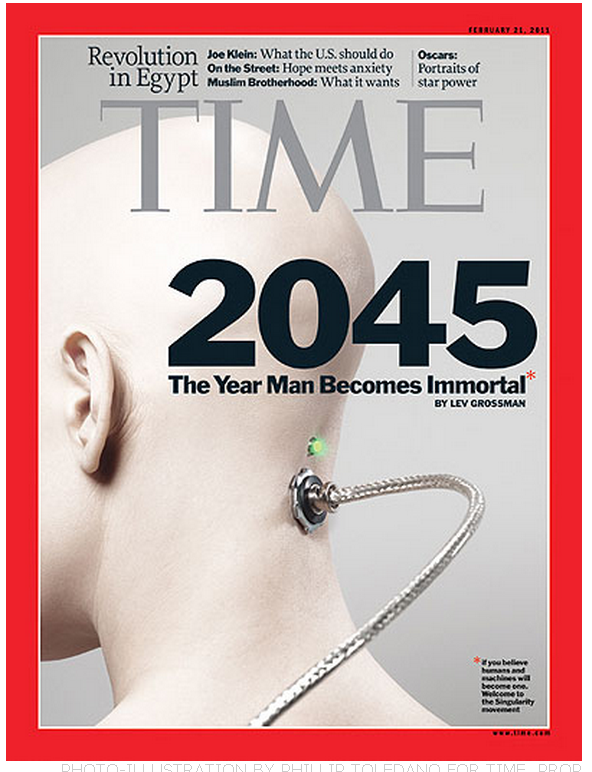 Within the work of mediumship, there are two areas of activity:
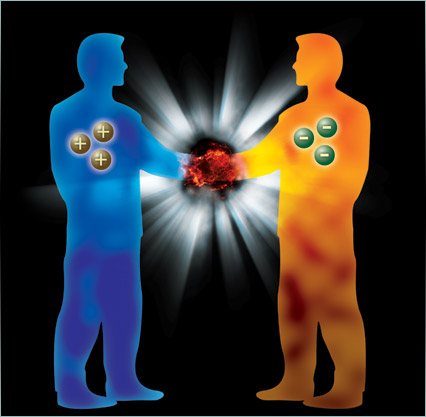 Material and spiritual activities complement each other, so forming the sanctification of all duties which brings with it elements of defense and protection, of sustenance and good equilibrium.
PREPARATION OF THE MEDIUMISTIC GROUP
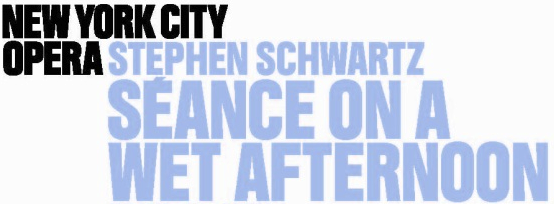 For many “mediumship” suggests the stereotypical séance, but the channeling of discarnate spirits by a medium can and does occur in very ordinary settings, as long as they follow the simple guidance presented in this lesson.
Excerpts taken from the book Dialogo com a Sombras, written by Herminio Miranda.
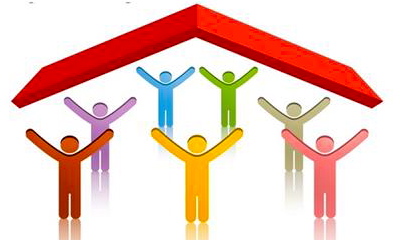 Excerpts taken from the book Dialogo com a Sombras, written by Herminio Miranda.
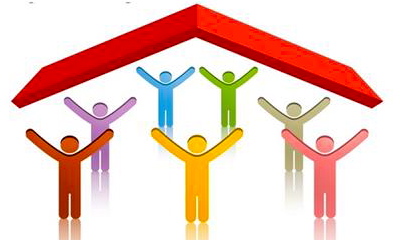 Illustration kindly provided by the “Image Project” (Projeto Imagem)http://www.projetoimagem.com.br/
The mediumistic work is protected and assisted by a security team which is comprised of workers from the other side, and it must be understood that once the regular allotted time has finished, they have to leave; accordingly, they have other tasks to attend to elsewhere, which cannot be delayed.
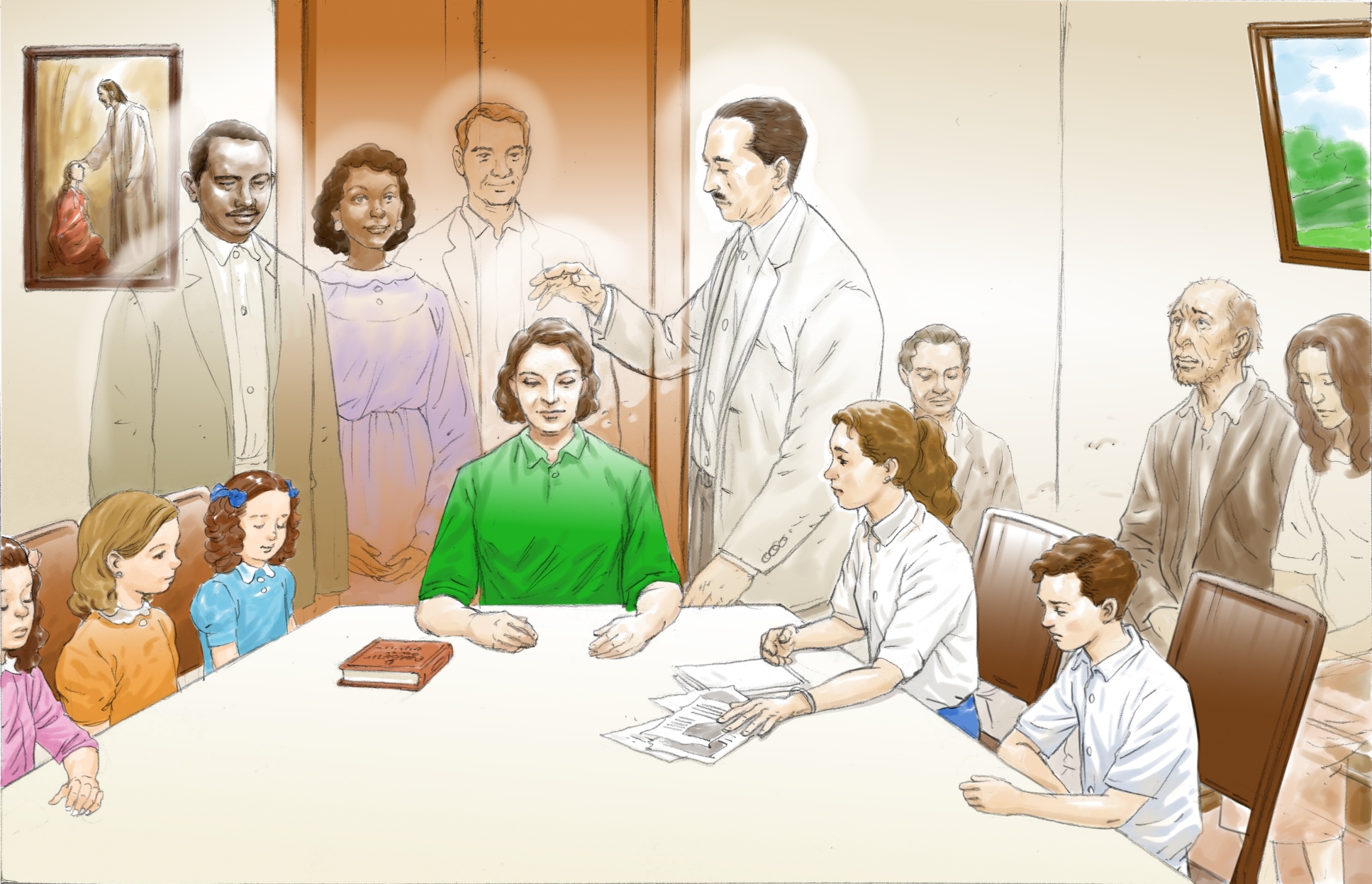 Illustration kindly provided by the “Image Project” (Projeto Imagem)http://www.projetoimagem.com.br/
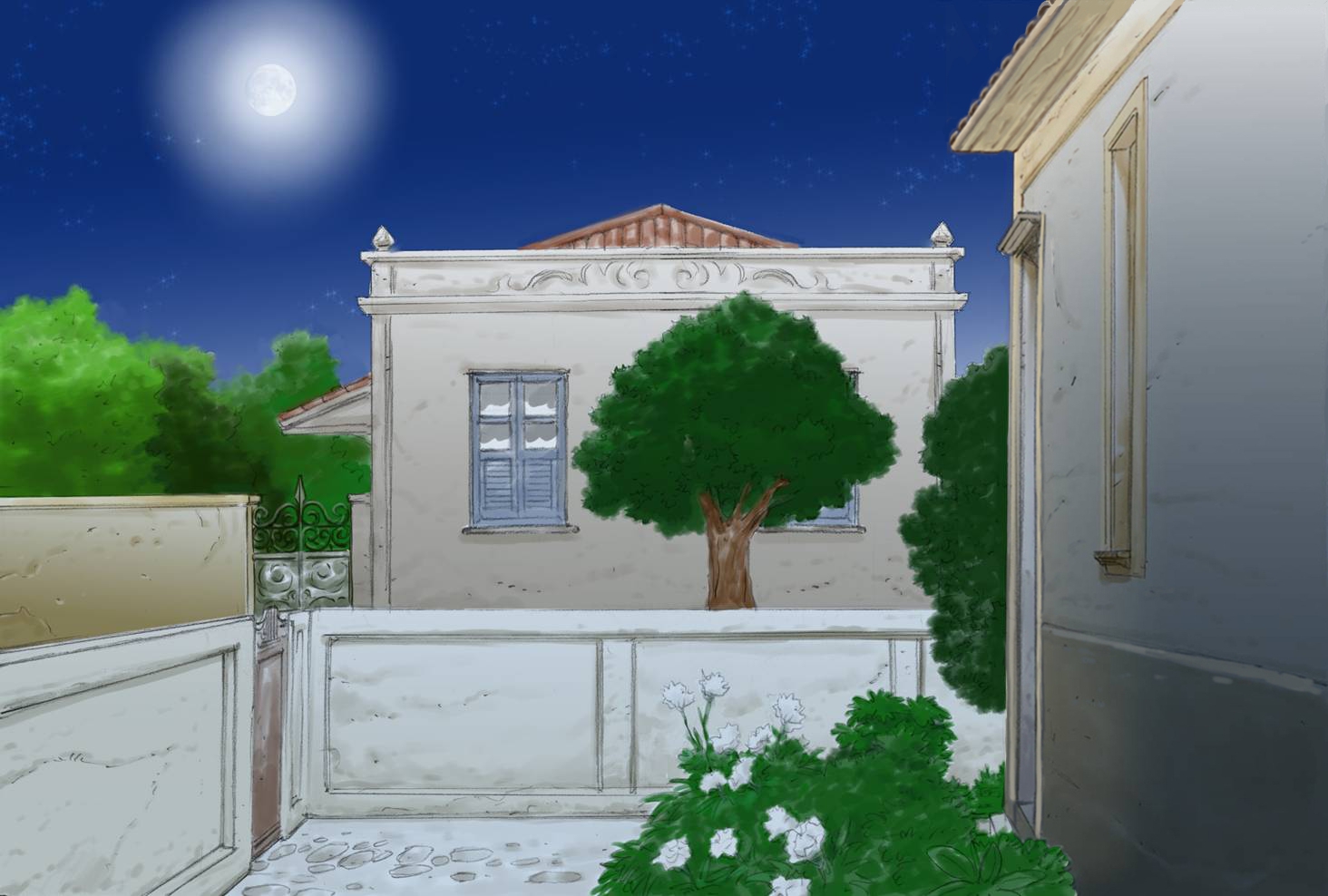 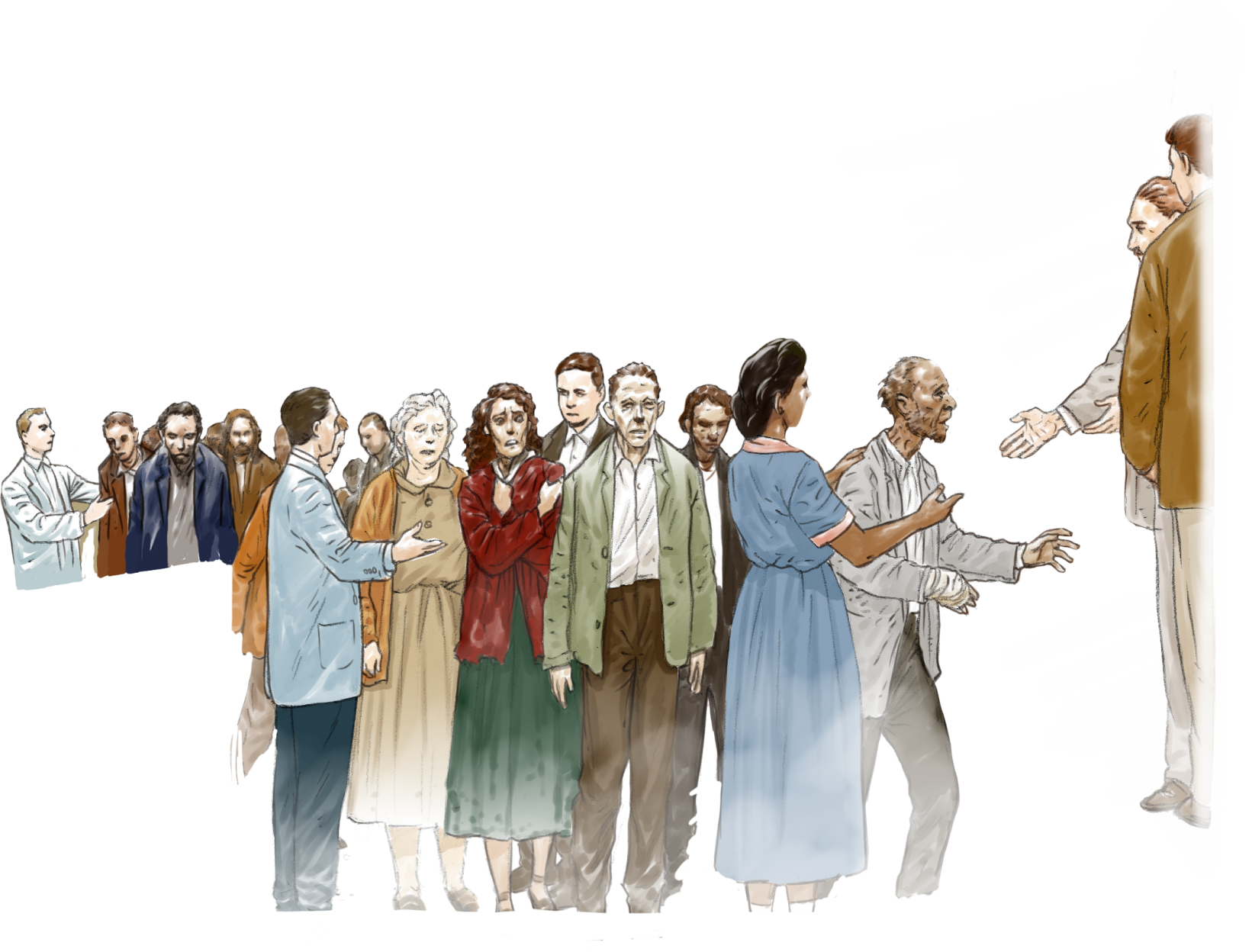 Illustration kindly provided by the “Image Project” (Projeto Imagem)http://www.projetoimagem.com.br/
The Nature of Communications
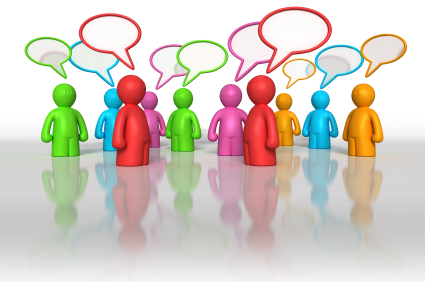 Crude communications
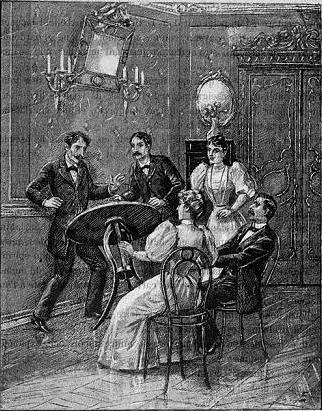 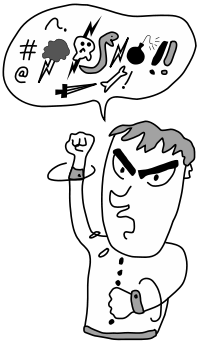 Frivolous communications
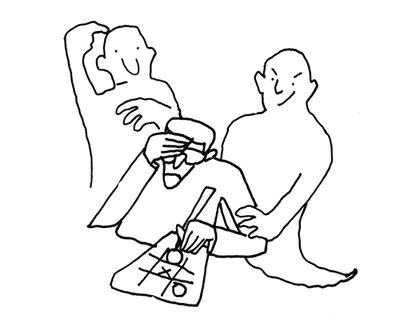 Serious  communications
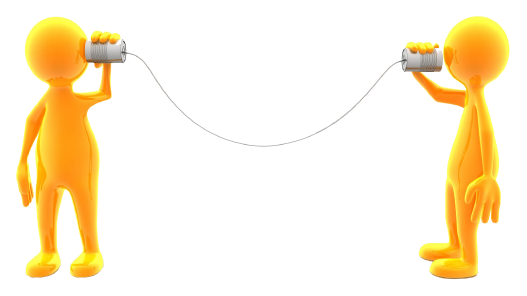 Instructive  communications
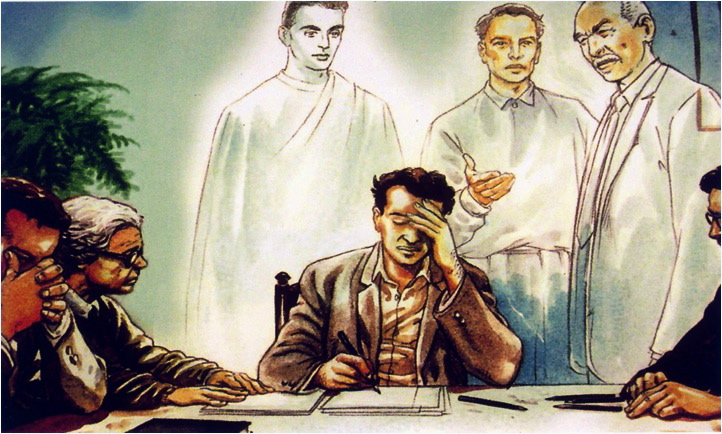 Illustration kindly provided by the “Image Project” (Projeto Imagem)http://www.projetoimagem.com.br/
What kinds of preparations do a medium need to make to keep away ignorant spirits and to use this gift for good?
Our spiritual friends and benefactors inform us that:
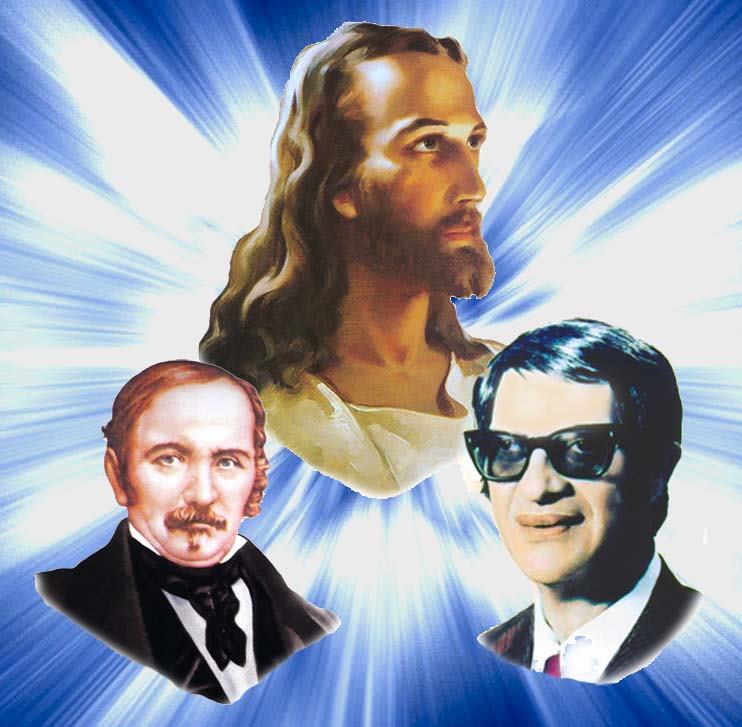 Mediumship without study and the application of the teachings of Jesus is a phenomenon without love. 
Mediumship without the clarifications and education offered by Spiritism is an unenlightened phenomenon. 
Mediumship with Spiritism, but without the teachings of Jesus is an incomplete realization. 
Mediumship with both the teachings of Jesus and Spiritism is a guarantee or spiritual victory and the valorization of spiritual talents. 
Therefore, the forming of the trilogy comprised of the Gospel, Spiritism, and Mediumship is essential.
“In the field of mediumship, do not forget that a duty correctly fulfilled is the compass that will propel you the right direction.”
Emmanuel
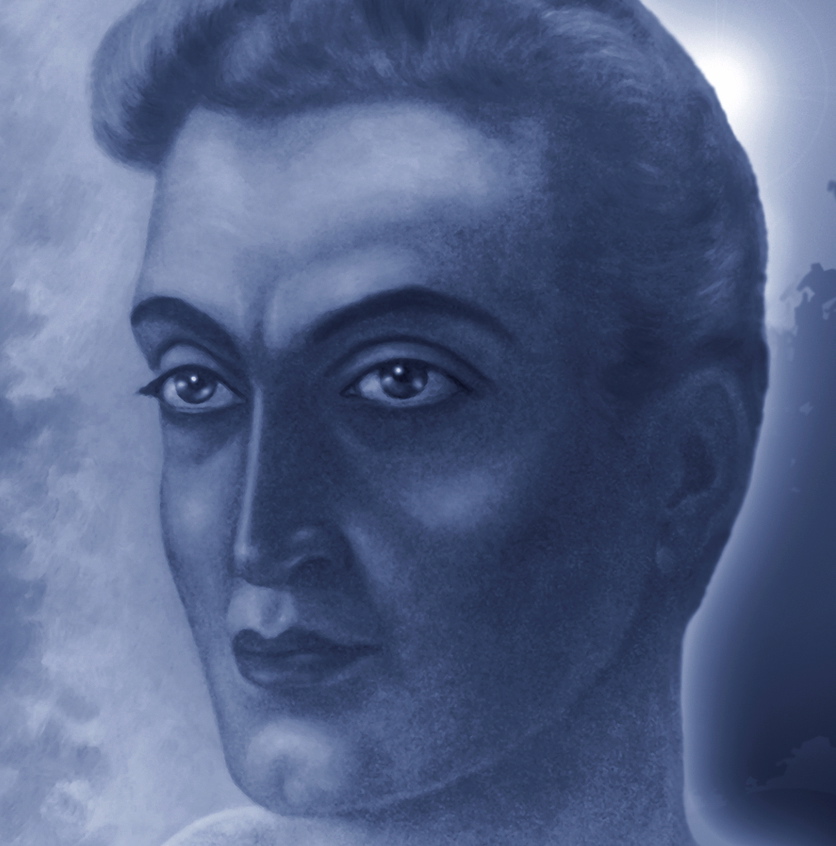 (Religion of the Spirits, “Mediunidade e Dever”)
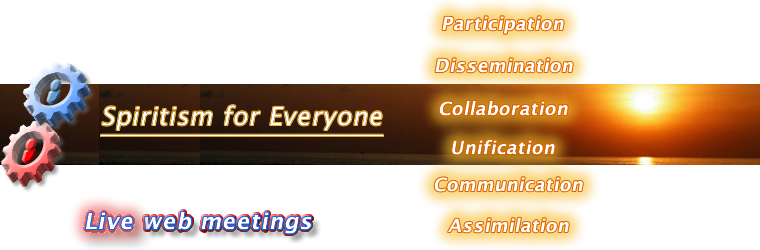 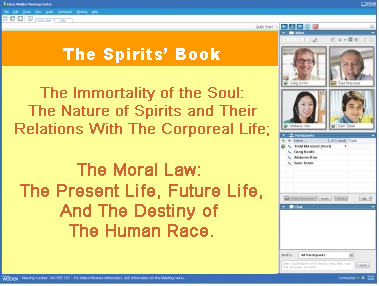 SATURDAYS @ 10:00 am to 11:00 AM EST
WEDNESDAYS @ 9:00 PM to 10:00 PM EST
Visit our website for 
more information:
www.Spiritist.us
United States Spiritist Council